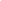 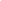 ПРИ ПОДДЕРЖКЕ ПАРТНЕРОВ
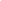 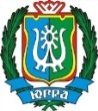 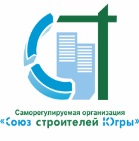 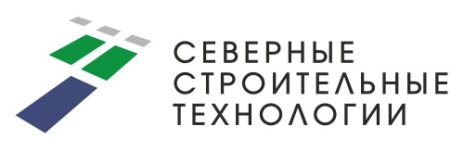 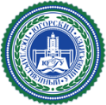 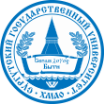 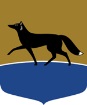 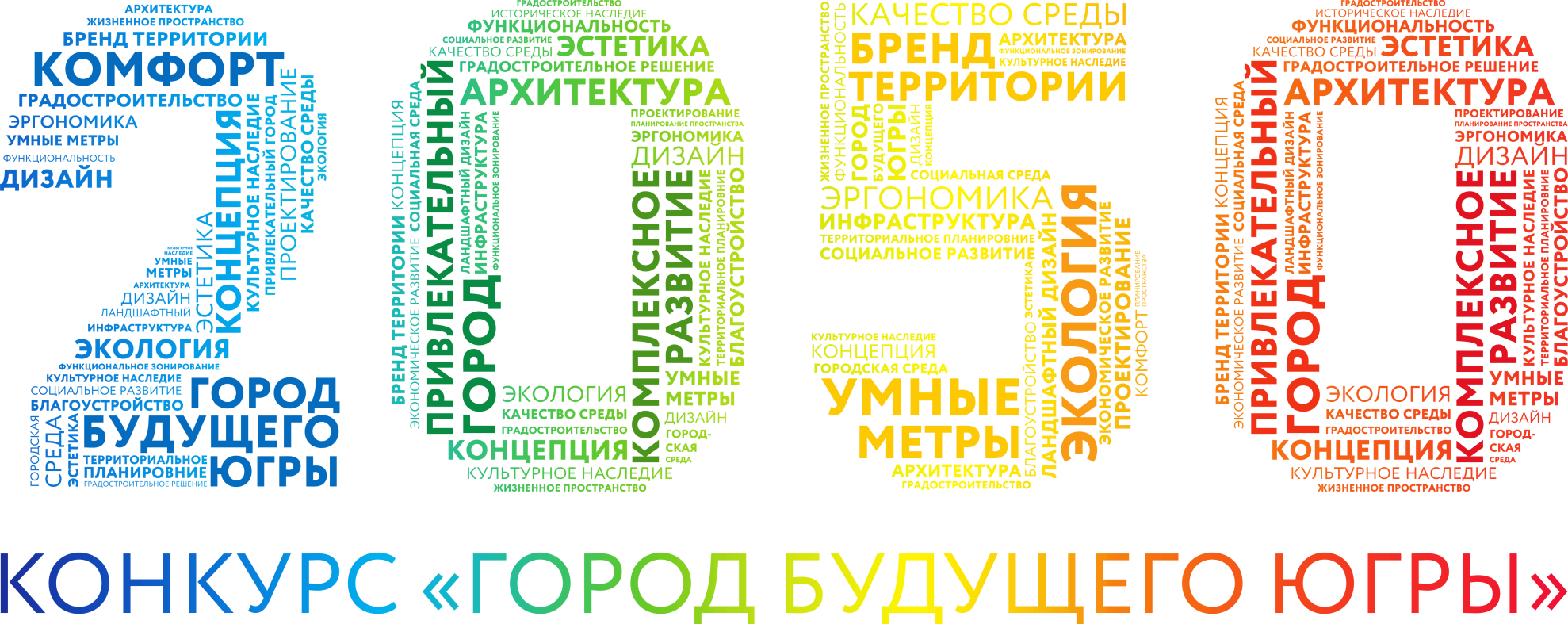 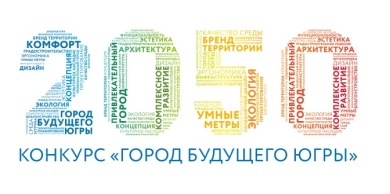 ЦЕЛЬ КОНКУРСА
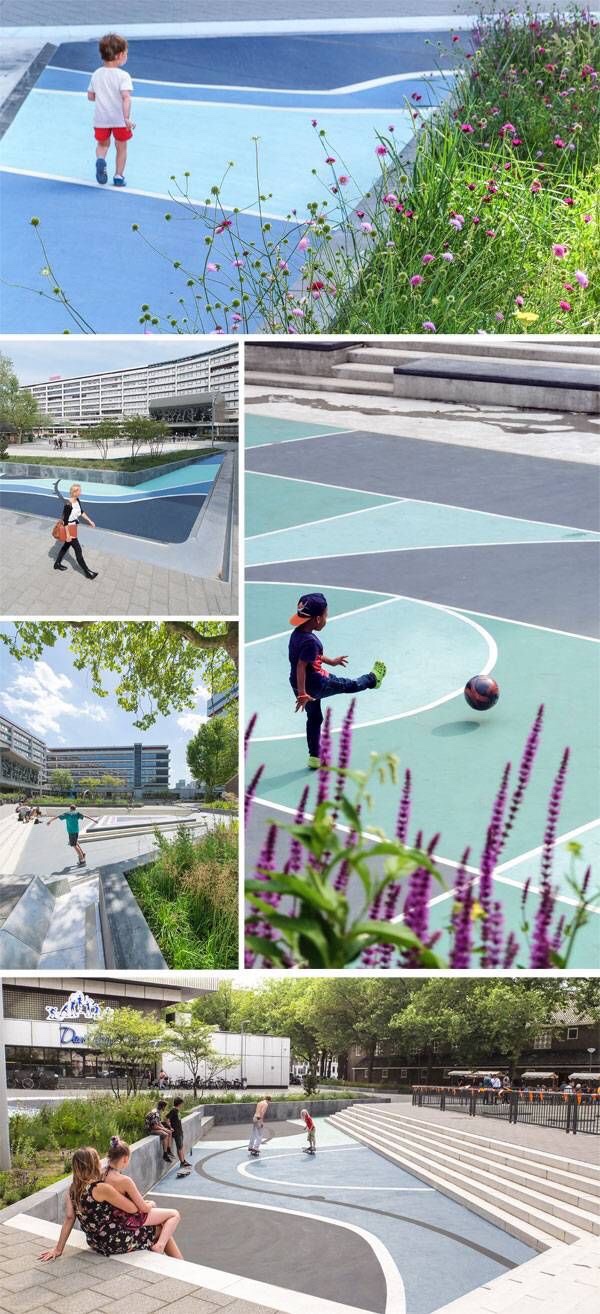 Повысить стандарты городской среды муниципальных образований Ханты-Мансийского автономного округа – Югры через создание комфортных общественных пространств.
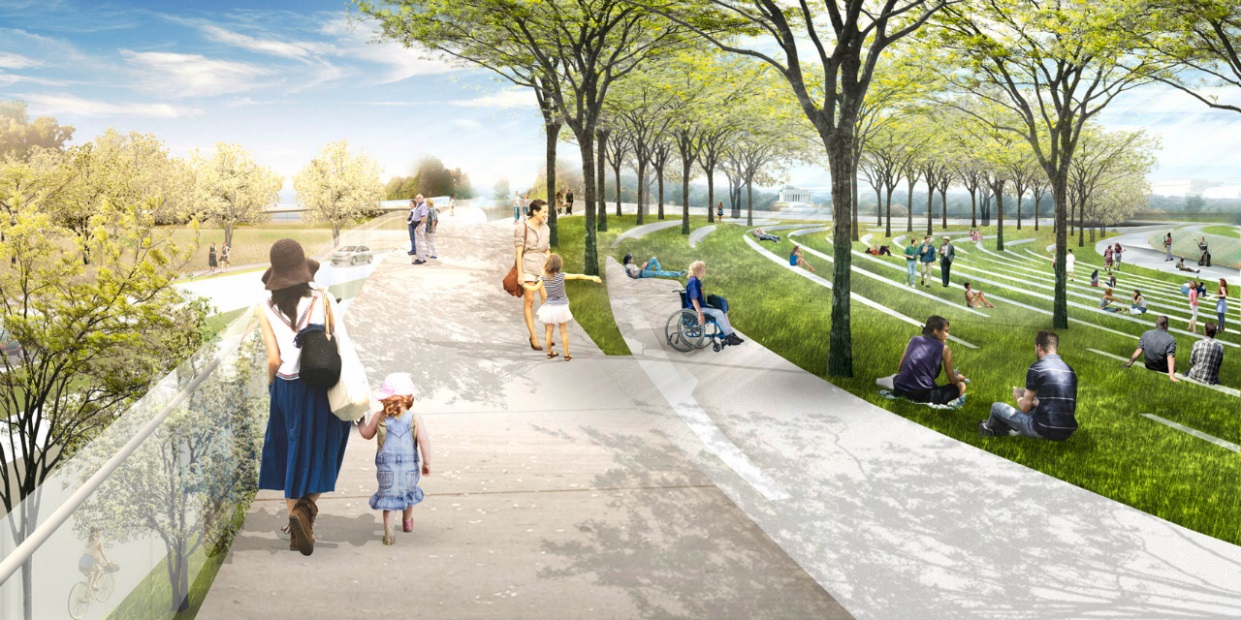 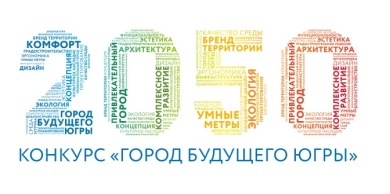 ИДЕАЛОГИЯ КОНКУРСА
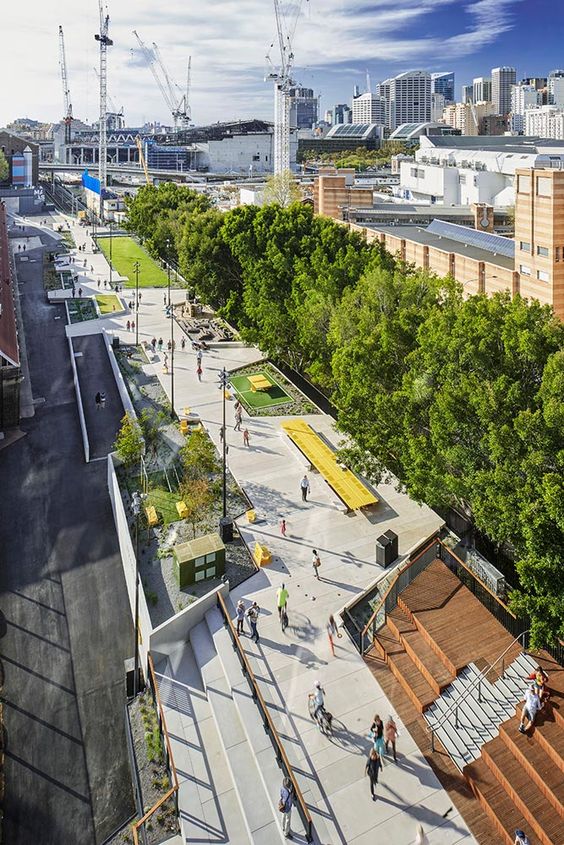 Функции современного города
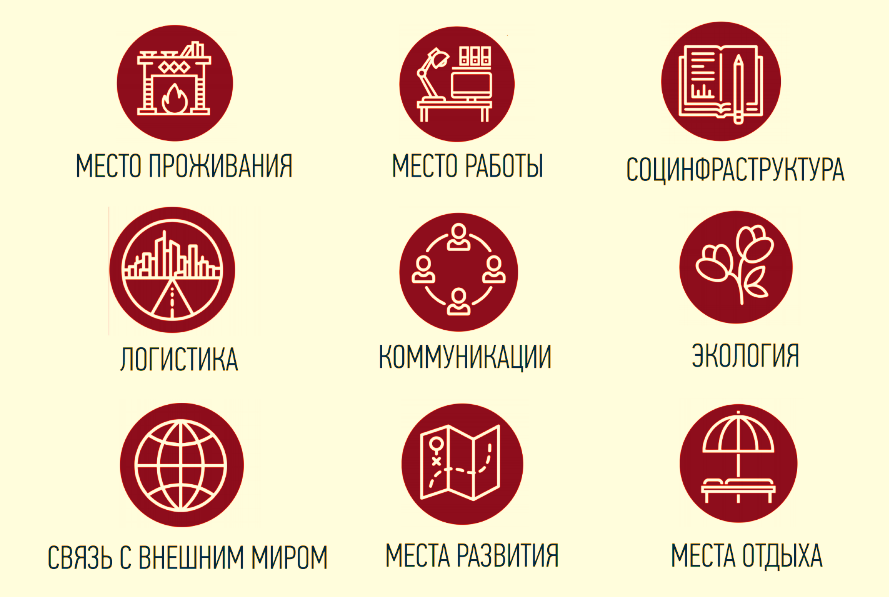 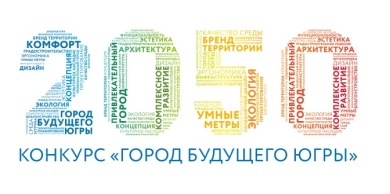 ИДЕАЛОГИЯ КОНКУРСА
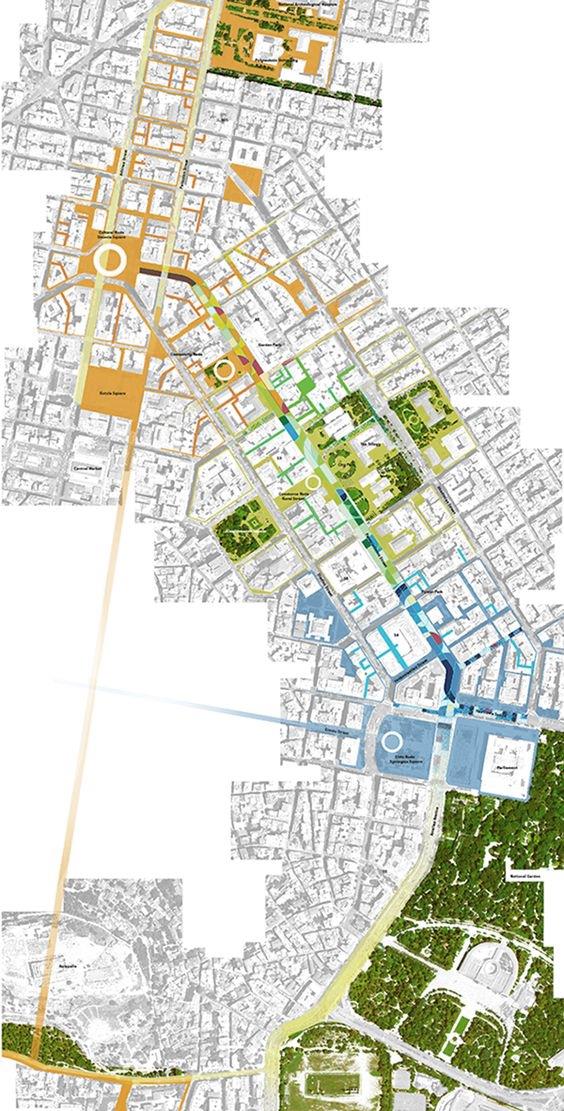 Опции современного города
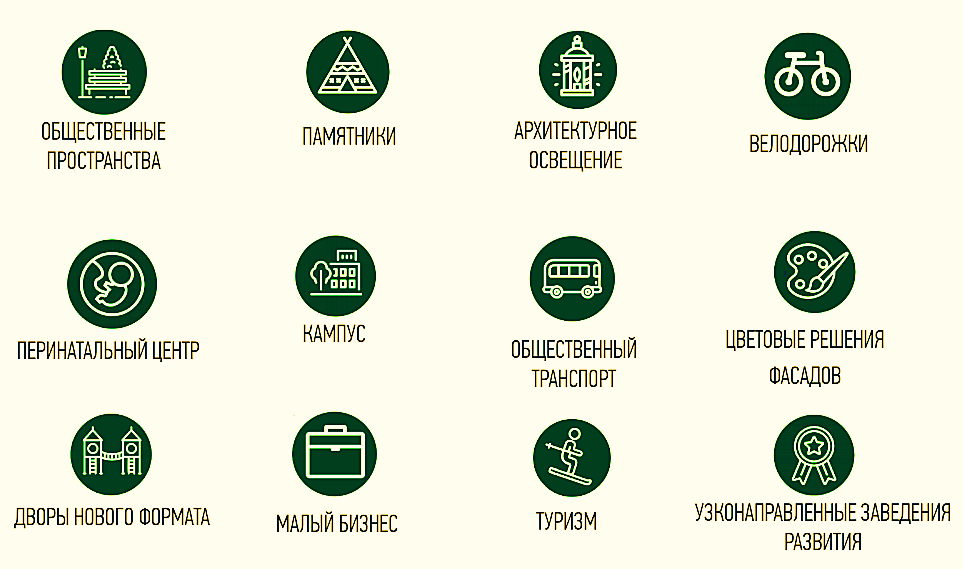 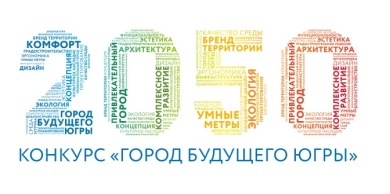 ИДЕАЛОГИЯ КОНКУРСА
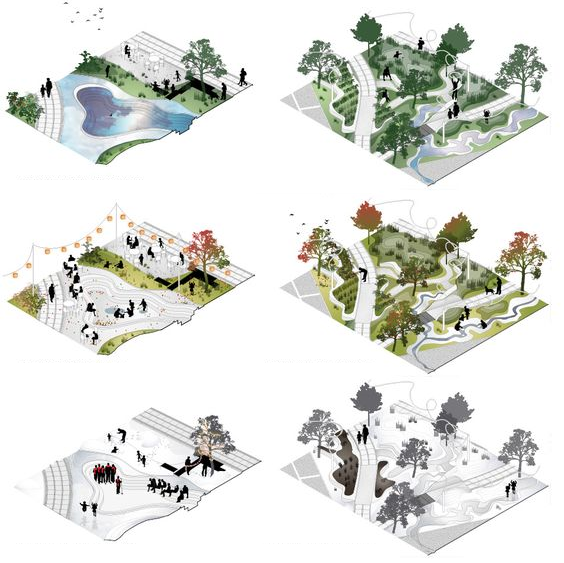 Общественные пространства
Общественные пространства формируют облик города. От их внешнего облика, сомасштабности человеку, от качества архитектуры и наполненности различными социальными практиками зависит образ города в целом. Распространенными общественными пространствами являются улицы, бульвары, набережные, площади, скверы и парки.
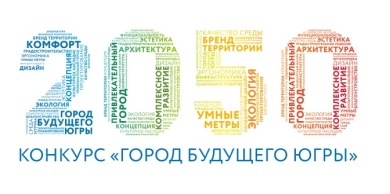 ИДЕАЛОГИЯ КОНКУРСА
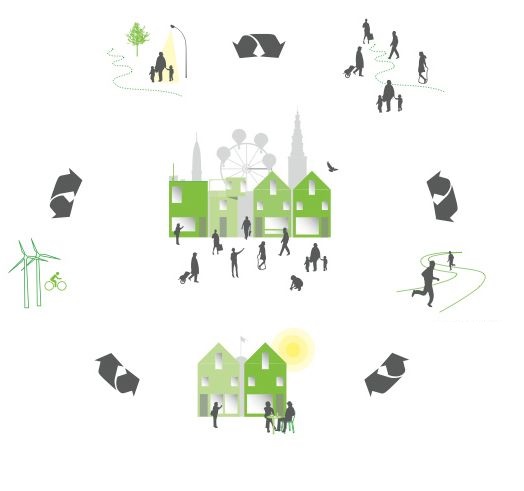 Роль общественных пространств
Коммуникации
Место отдыха и обновления
Развитие традиций
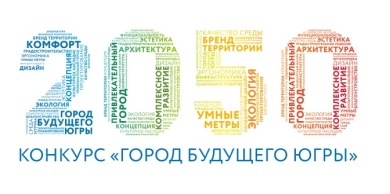 ИДЕАЛОГИЯ КОНКУРСА
Концепция развития общественных пространств
Обеспеченность городскими функциями
Население
Количество объектов культурного наследия
Ландшафтно-визуальный потенциал
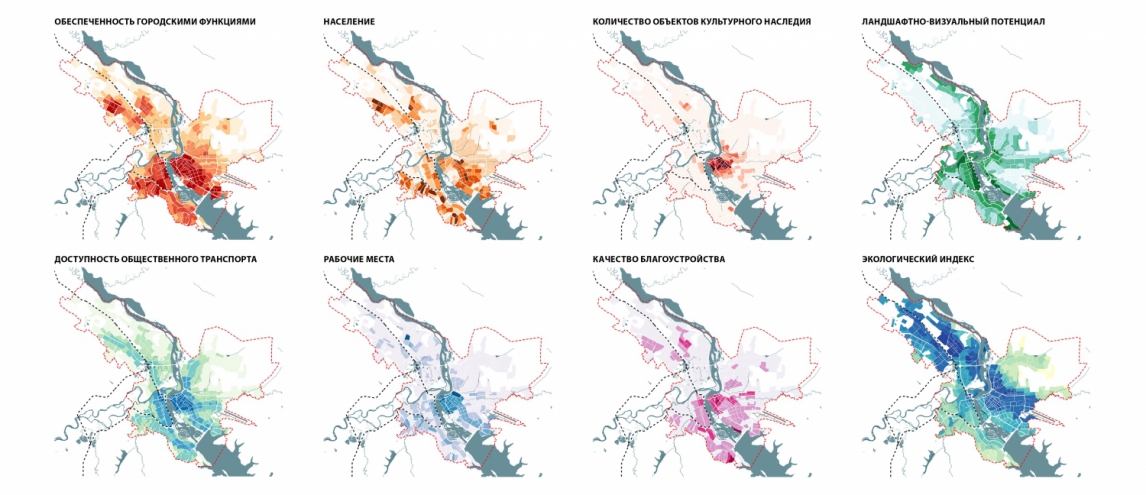 Доступность общественного транспорта
Рабочие места
Качество благоустройства
Экологический индекс
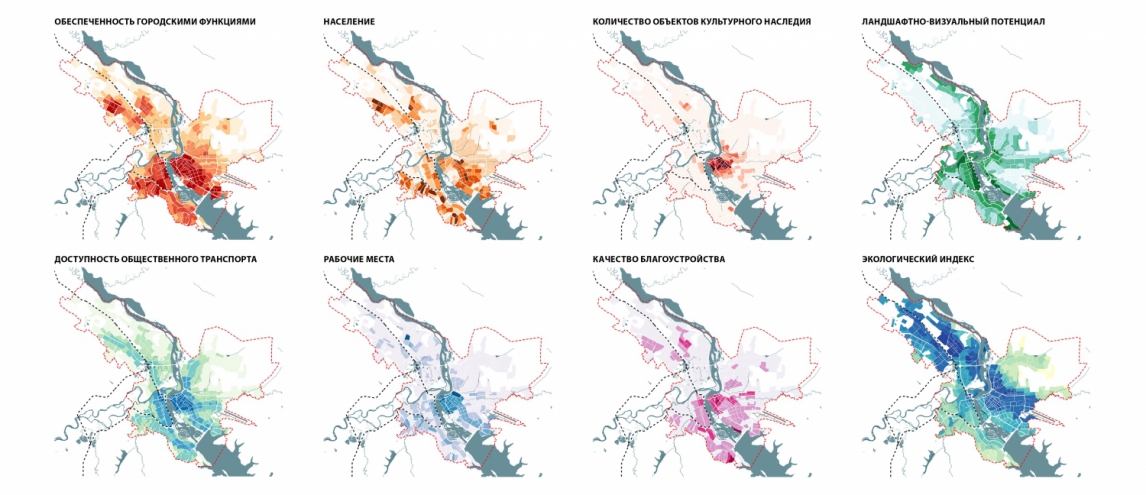 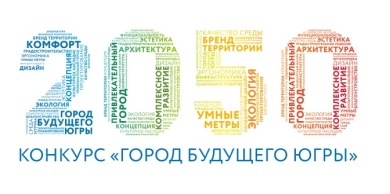 ИДЕАЛОГИЯ КОНКУРСА
Принципы формирования общественных пространств
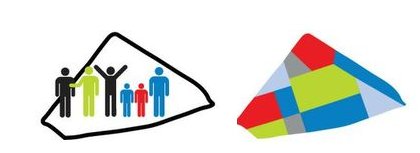 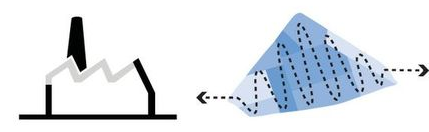 Индивидуальность
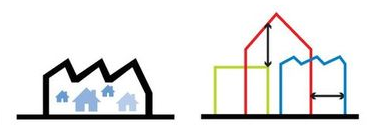 Мультифункциональность
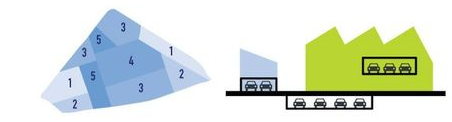 Эффективность
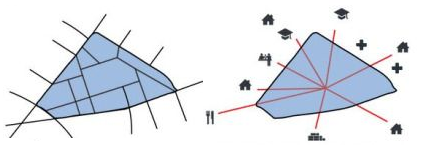 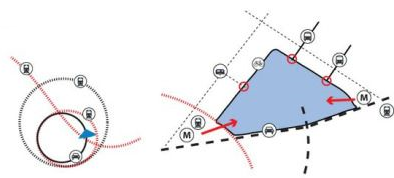 Доступность
Безопасность
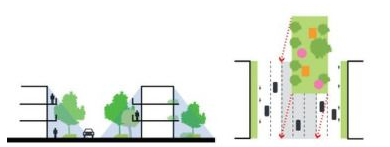 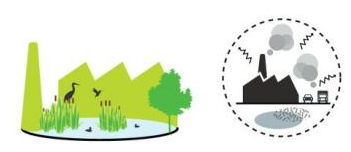 Экологичность
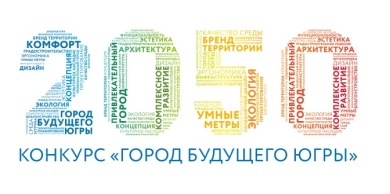 ИДЕАЛОГИЯ КОНКУРСА
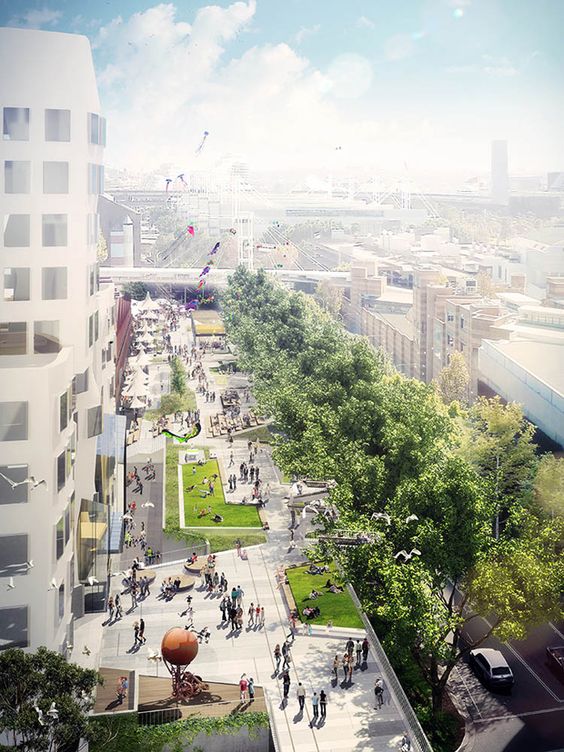 При развитии общественных пространств применимо:
Инициатива со стороны сообщества
Взгляд в будущее
Приоритет функциональности над формой
Отсутствие ограничений и дискриминаций
Акцент на создание центров притяжения
Гибкость
Осведомленность о культурных традициях
Чувствительность к контексту
Сотрудничество
Коммуникабельность
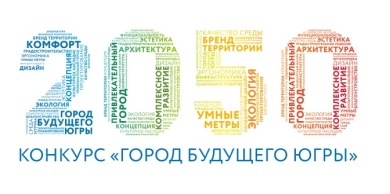 ИДЕАЛОГИЯ КОНКУРСА
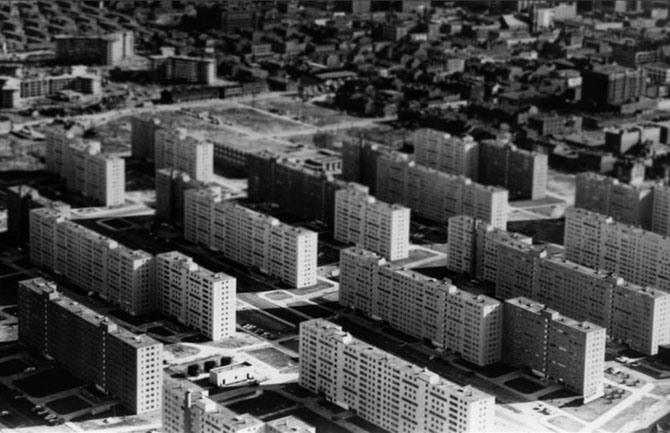 Для развития общественных пространств не приемлемо:
Навязывание сверху
Общие (типовые) решения
Ограниченность доступа
Развитие одним игроком 
Статичность
Одномерность
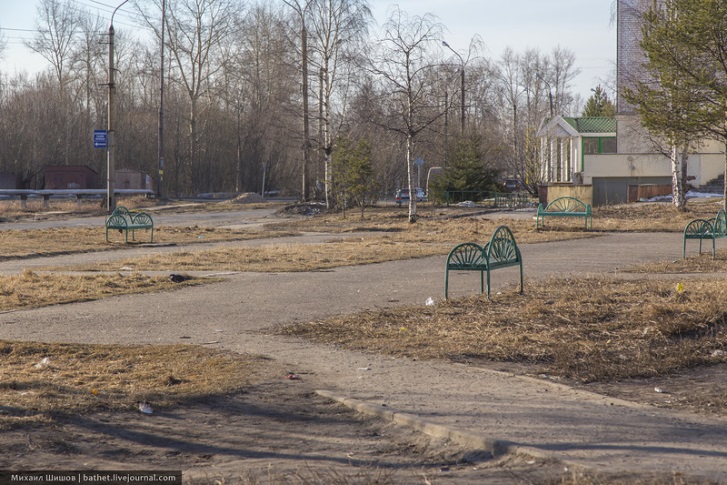 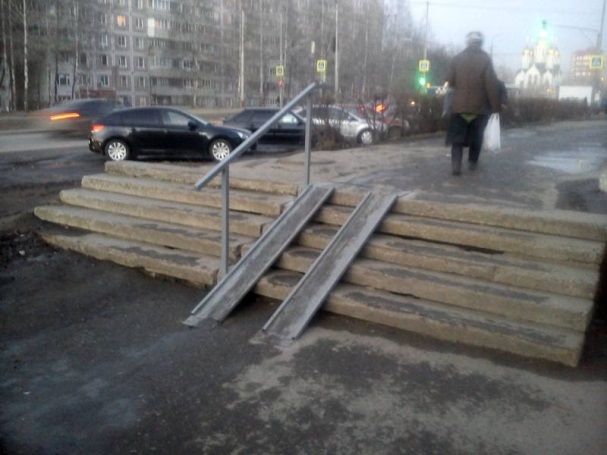 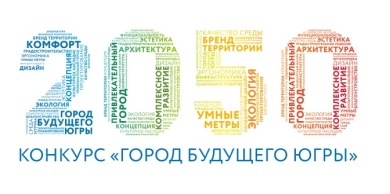 ИДЕАЛОГИЯ КОНКУРСА
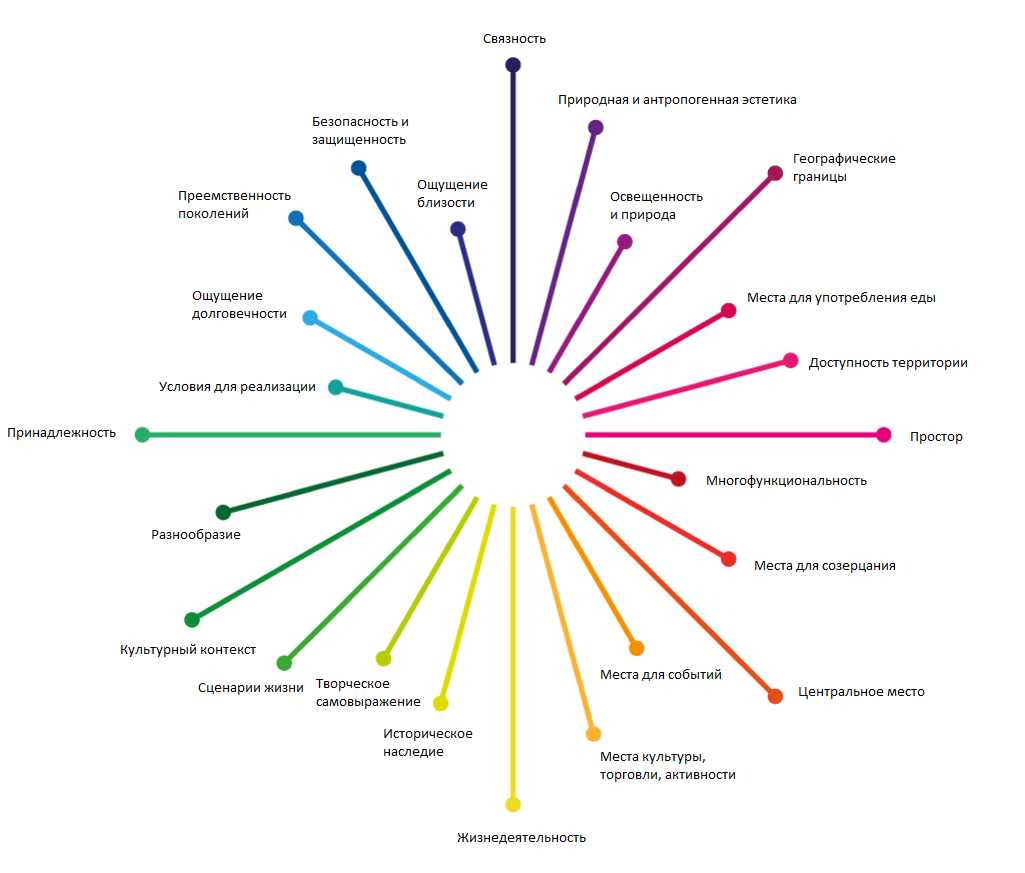 Вызовы при создании общественных пространств
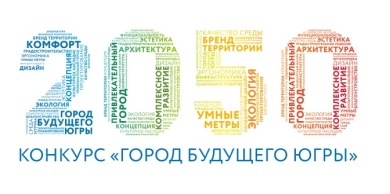 РЕКОМЕНДУЕМЫЕ ТРЕБОВАНИЯ К КОНКУРСНЫМ РАБОТАМ
ВИЗУАЛИЗАЦИЯ СИТУАЦИОННОГО ПОЛОЖЕНИЯ ГОРОДА, ЕГО СИЛЬНЫХ И СЛАБЫХ СТОРОН, ВОЗМОЖНОСТЕЙ И УГРОЗ
ДЕМОНСТРАЦИОННАЯ ЧАСТЬ (ФОРМАТ PDF.)
ВИЗУАЛИЗАЦИЯ «ОБЩЕСТВЕННОГО ПРОСТРАНСТВА ГОРОДА БУДУЩЕГО – ЮГРЫ - 2050», КЛЮЧЕВОЙ ИДЕИ РАЗВИТИЯ ОБЩЕСТВЕННОГО ПРОСТРАНСТВА
ВИЗУАЛИЗАЦИЯ НАПРАВЛЕНИЙ ГОРОДСКОГО РАЗВИТИЯ 
СТРАТЕГИЯ ЛОКАЛЬНЫХ СООБЩЕСТВ; ПРОСТРАНСТВЕННАЯ СТРАТЕГИЯ; СТРАТЕГИЯ СОЦИАЛЬНО-ЭКОНОМИЧЕСКОГО РОСТА; СТРАТЕГИЯ ФОРМИРОВАНИЯ ЦЕНТРОВ ПРИТЯЖЕНИЯ; ТРАНСПОРТНАЯ СТРАТЕГИЯ; ЭКОЛОГИЧЕСКАЯ СТРАТЕГИЯ; СТАРТЕГИЯ ОБЩЕСТВЕННОГО ПРОСТРАНСТВА
ПОЯСНИТЕЛЬНАЯ ЗАПИСКА (ФОРМАТ PDF.)
НЕ БОЛЕЕ 30 СЛАЙДОВ. ПРЕЗЕНТАЦИОННЫЙ ФОРМАТ
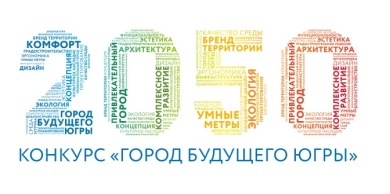 ЭТАПЫ И СРОКИ КОНКУРСА
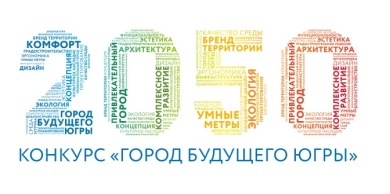 РЕКОМЕНДУЕМЫЕ ИСТОЧНИКИ
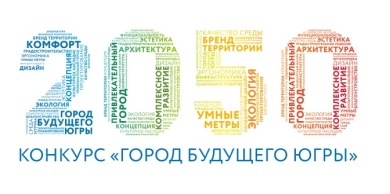 ОРГАНИЗАТОРЫ И ПАРТНЕРЫ
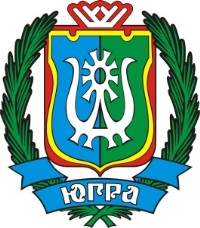 ОРГАНИЗАТОР КОНКУРСА 
ПРАВИТЕЛЬСТВО ХМАО-ЮГРЫ
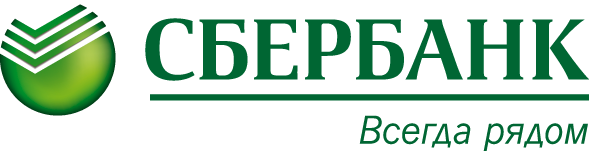 ПАРТНЕР КОНКУРСА 
СБЕРБАНК РОССИИ
ПАРТНЕР КОНКУРСА 
ООО «ССТ»
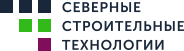